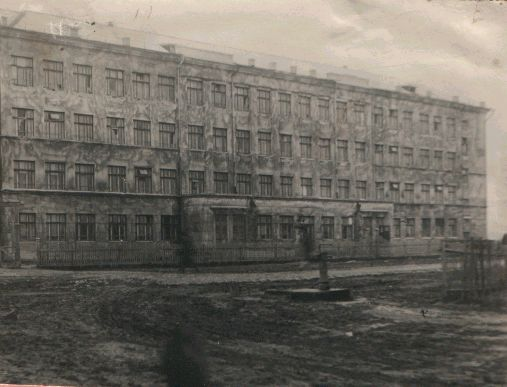 Школа №5 (1941год)
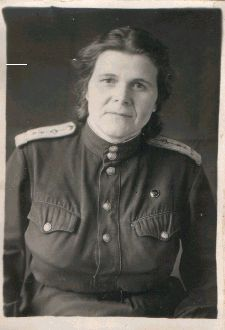 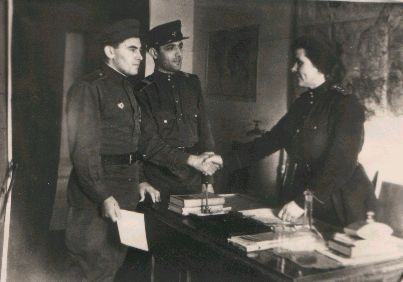 Седова Мария Ивановна
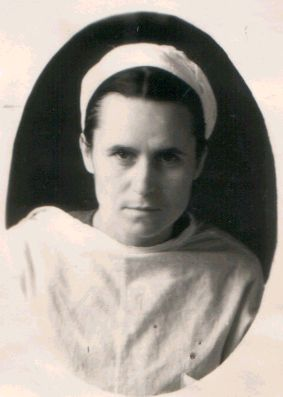 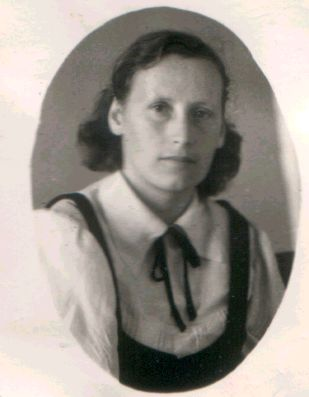 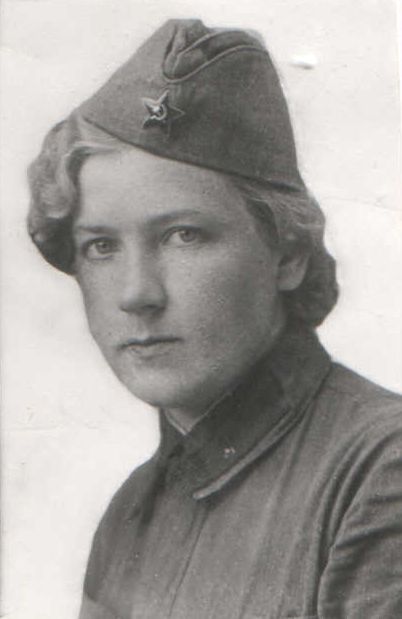 Лукьянчикова Т.К.
Желтикова В.И.
Богородская Н.Д.
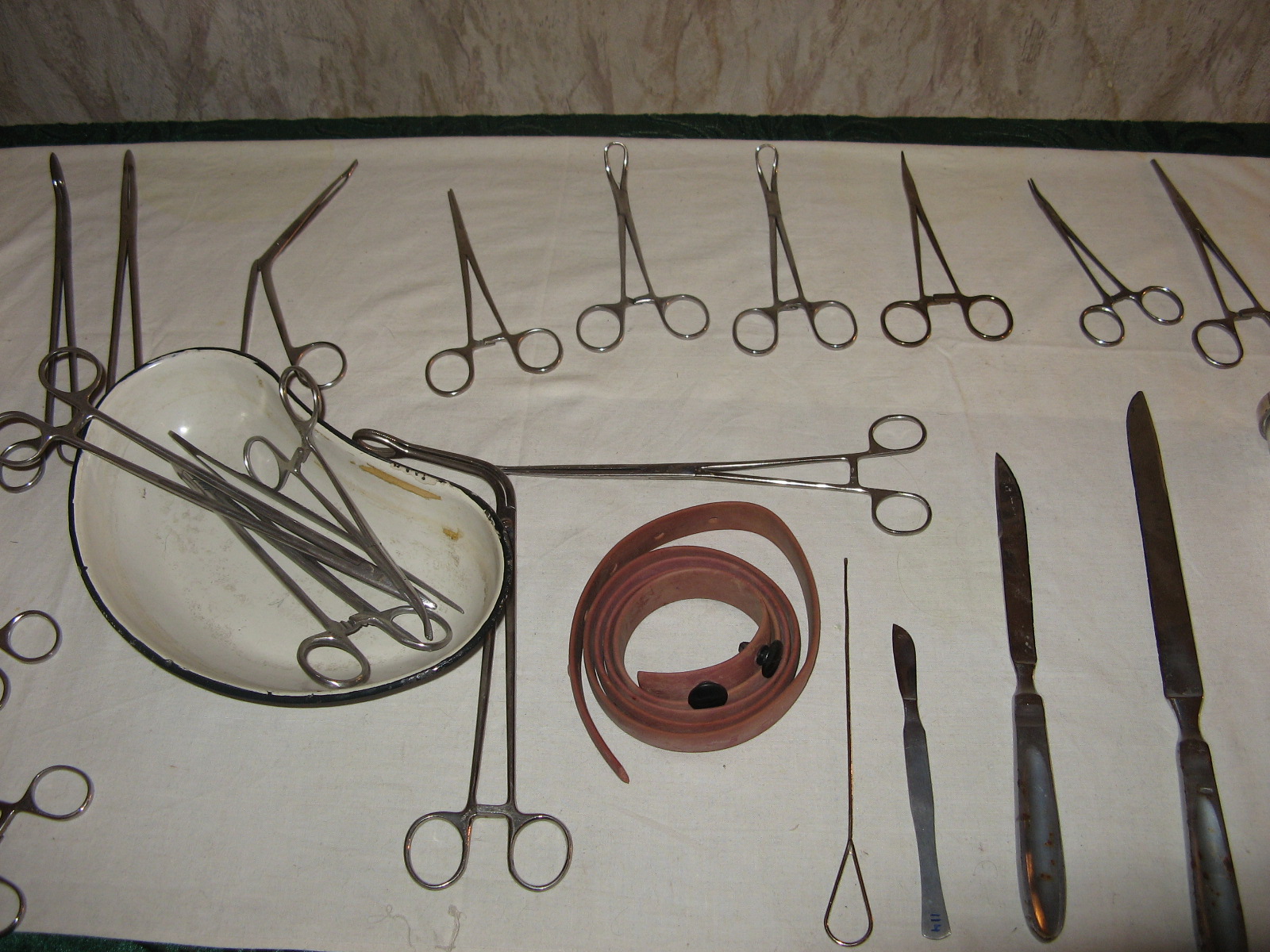 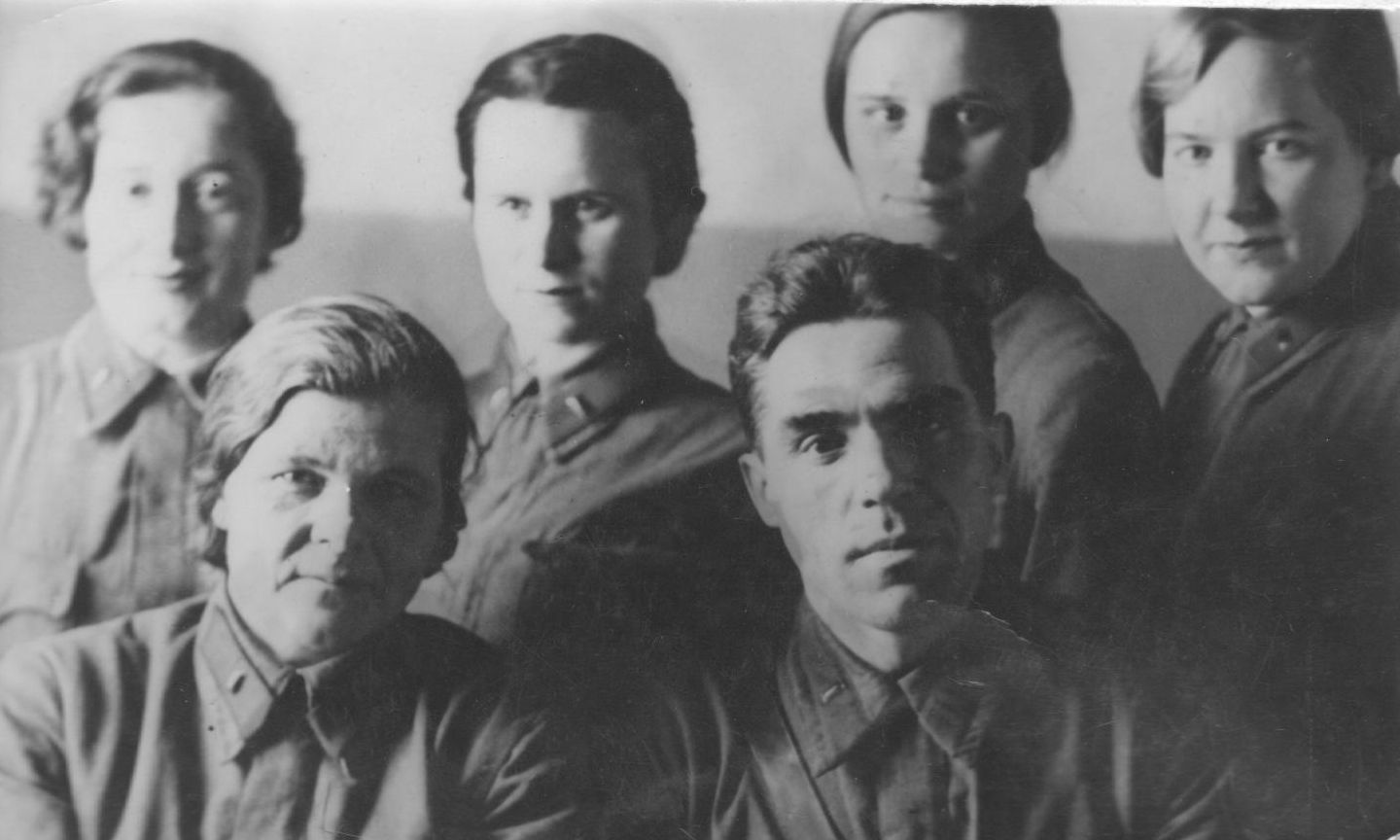 Первый состав  врачей эвакогоспиталя №3083
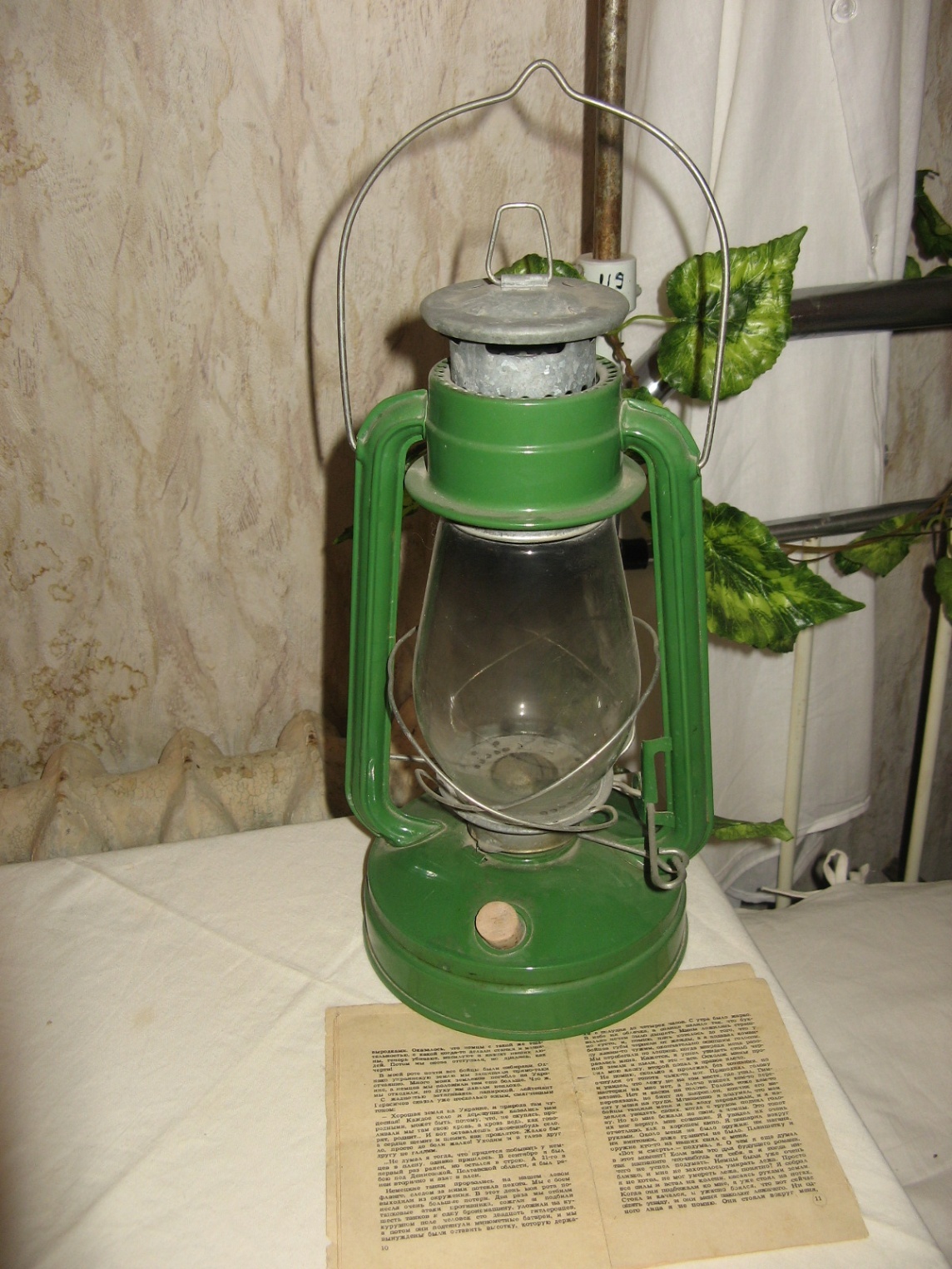 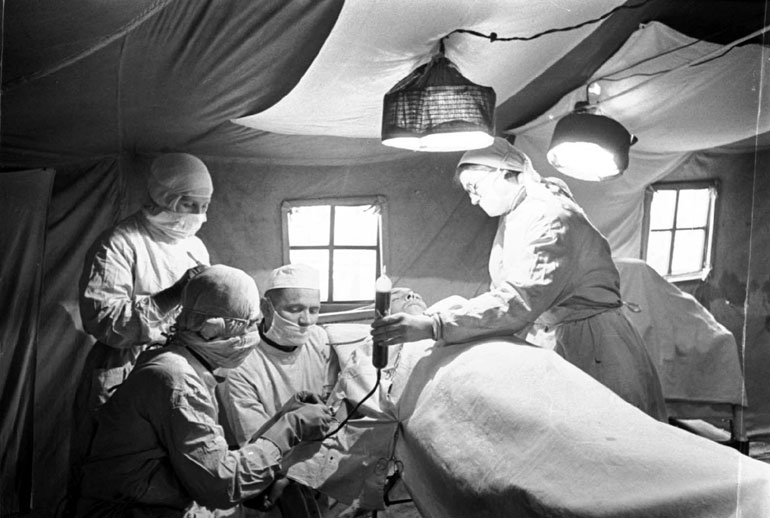 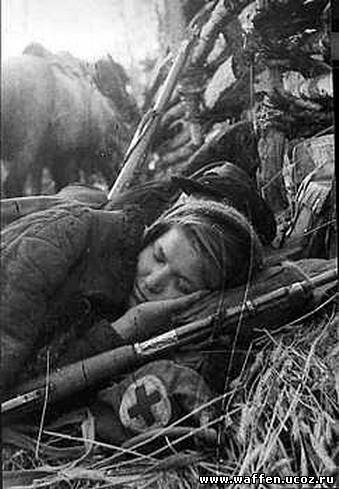 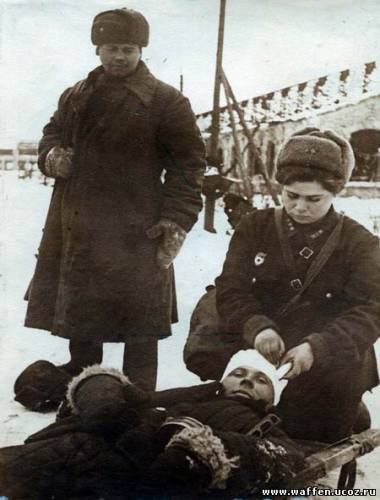 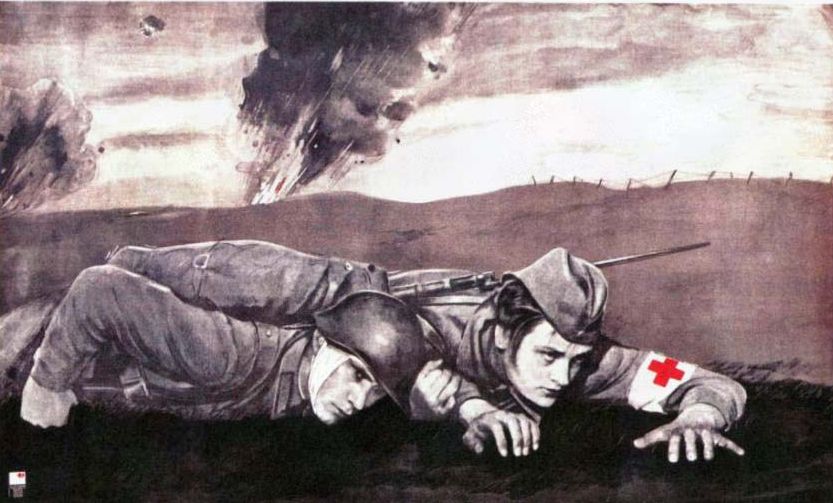 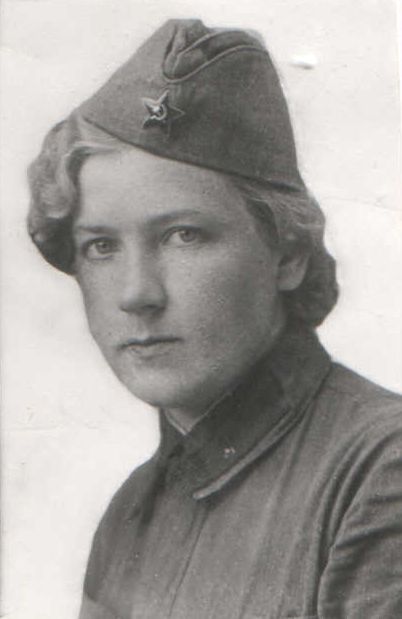 Богородская 
Надежда Дмитриевна